252. El Señor Jesús Está Llamando
El Señor Jesús está llamando,
¿Quién al campo a trabajar irá?
¿Quién irá buscando a los perdidos?
¿Quién la senda les enseñará?

Coro:
Háblame, ¡Oh, háblame!
Y “Heme aquí”, responderé, Señor;
Háblame, Te diré,
“Heme aquí, ¡Oh, envíame, Señor!”
2. Cuando el trozo de carbón ardiente
Al profeta fiel purificó,
Al oír la voz que le llamaba
“Mándame, Señor”, él respondió.

Coro:
Háblame, ¡Oh, háblame!
Y “Heme aquí”, responderé, Señor;
Háblame, Te diré,
“Heme aquí, ¡Oh, envíame, Señor!”
3. Hay millones que en pecado mueren,
Escuchad su llanto de dolor;
Acudid con tiempo a rescatarles;
¿Quién dirá, “Oh, envíame, Señor?”

Coro:
Háblame, ¡Oh, háblame!
Y “Heme aquí”, responderé, Señor;
Háblame, Te diré,
“Heme aquí, ¡Oh, envíame, Señor!”
4. Pronto el tiempo de la siega pasa,
Pronto iremos al celeste Edén;
Ojalá que aquel solemne día
Cristo allí nos diga, “Hiciste bien”.

Coro:
Háblame, ¡Oh, háblame!
Y “Heme aquí”, responderé, Señor;
Háblame, Te diré,
“Heme aquí, ¡Oh, envíame, Señor!”
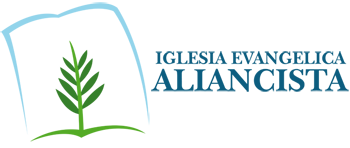